参考資料
◆７月１１日（水）　現地調査箇所
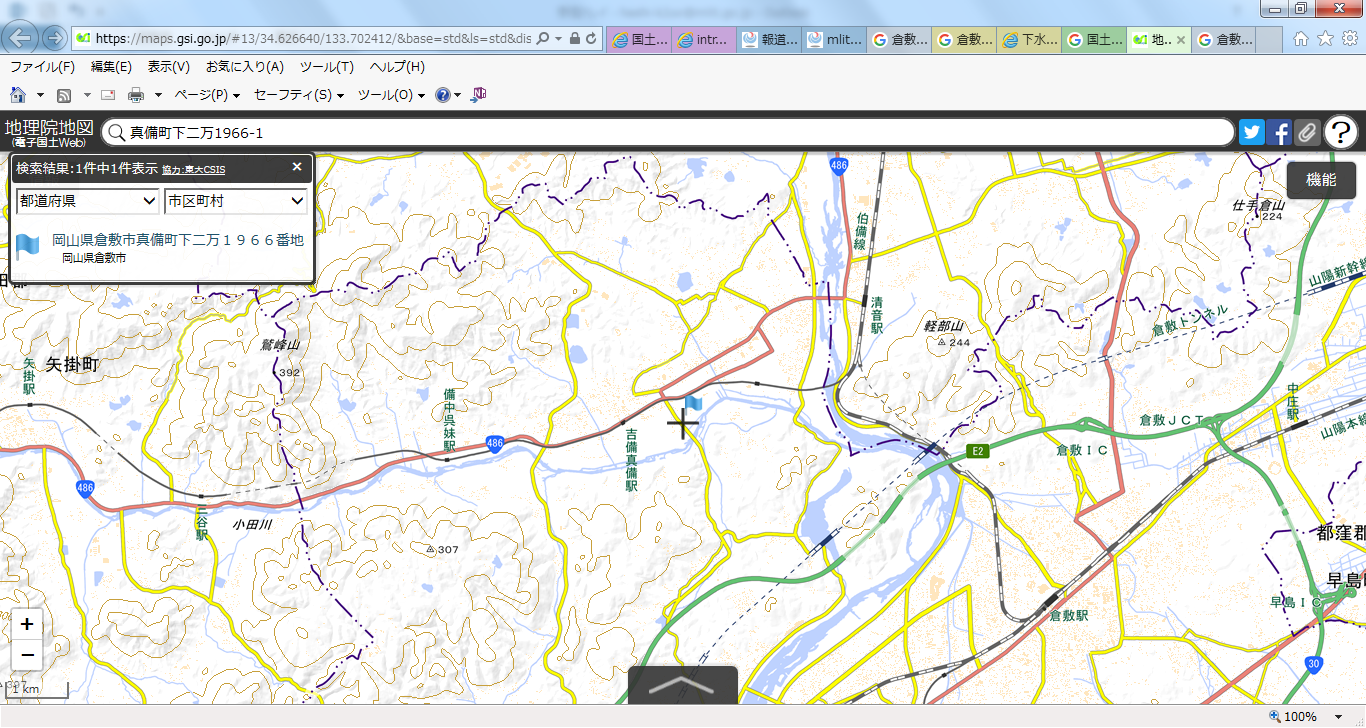 倉敷市真備地区
真備浄化センター
凡　　例　
　　　　
　　　　　現地調査予定箇所
◆７月１１日（水）　取材場所
倉敷市役所環境リサイクル局8階局応接室
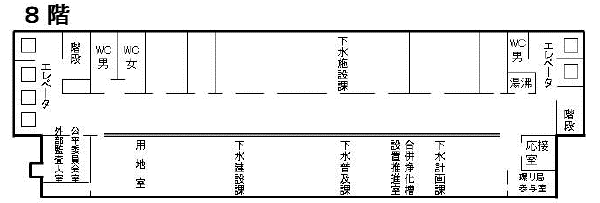 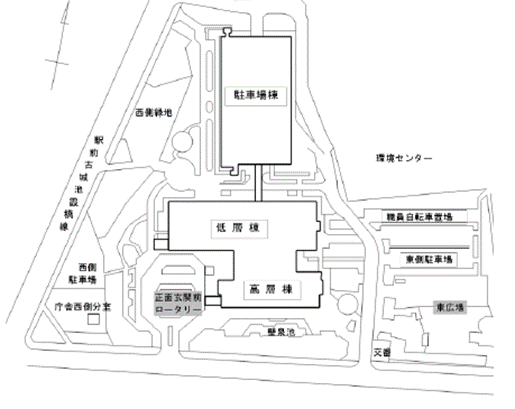 低層棟８階　平面図
倉敷市役所本庁舎　平面図